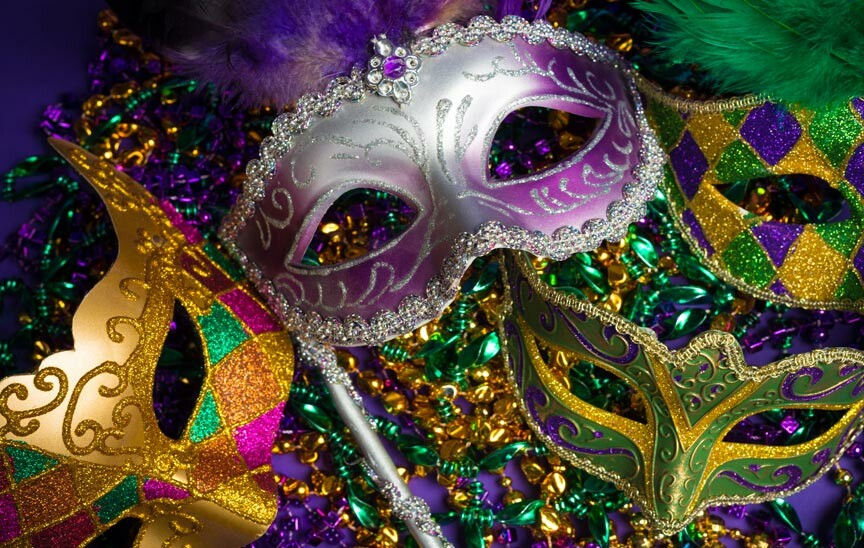 Mardi Gras
Place
All over the world specially 
Luisiana including the city of New Orleans.
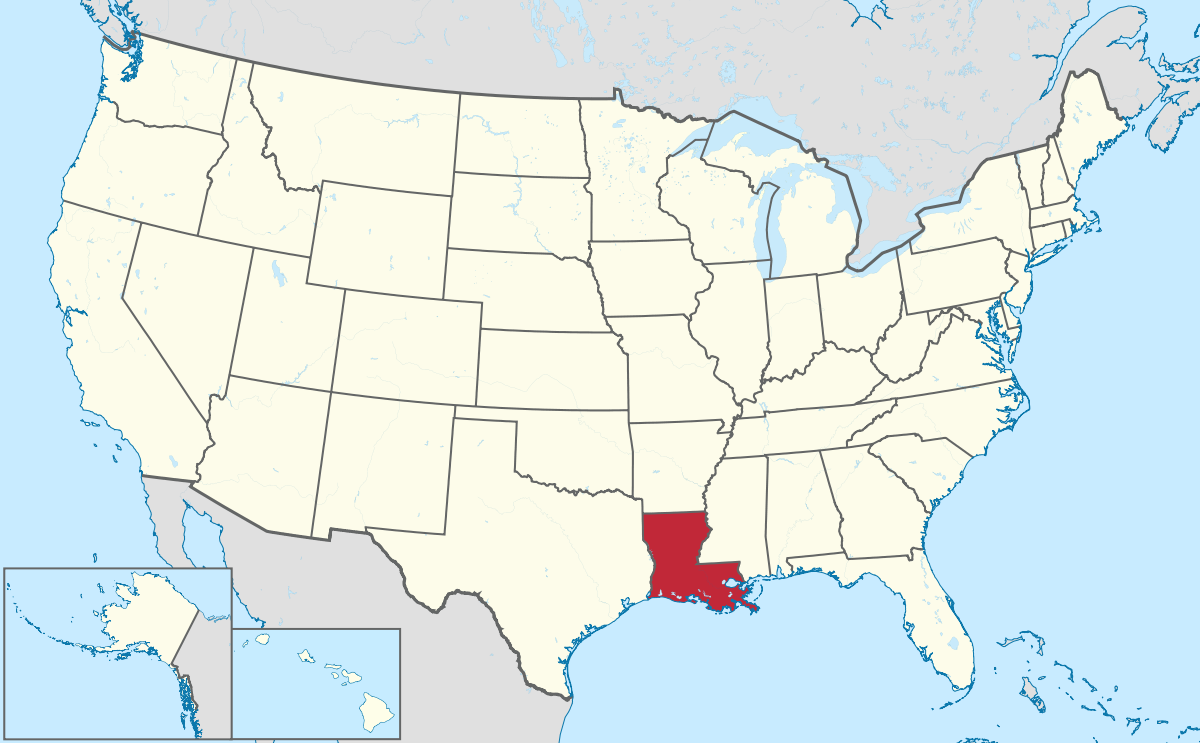 What date is Mardi Gras 2023?
From 6th January to 21st February 2023

How Long Does Mardi Gras Last in New Orleans? 
In New Orleans, the majority of Mardi Gras celebrations last two weeks
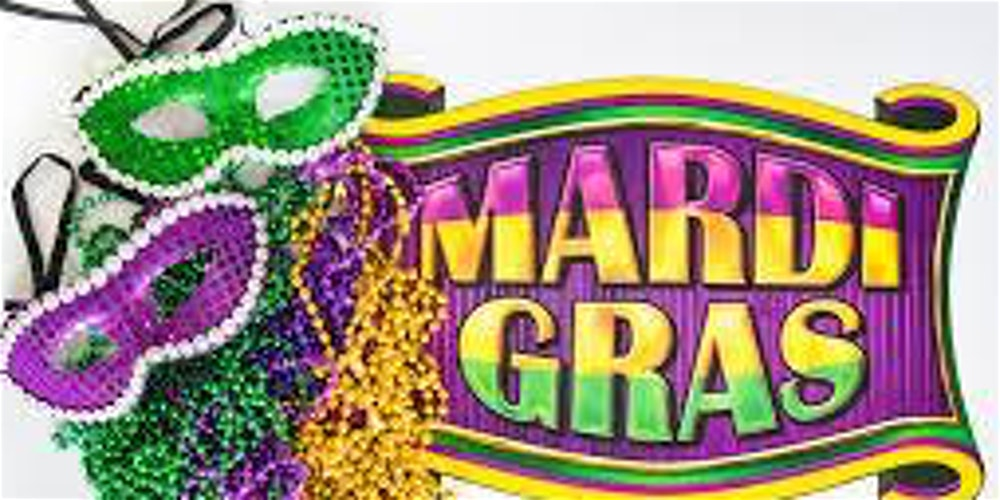 Origen de la tradición
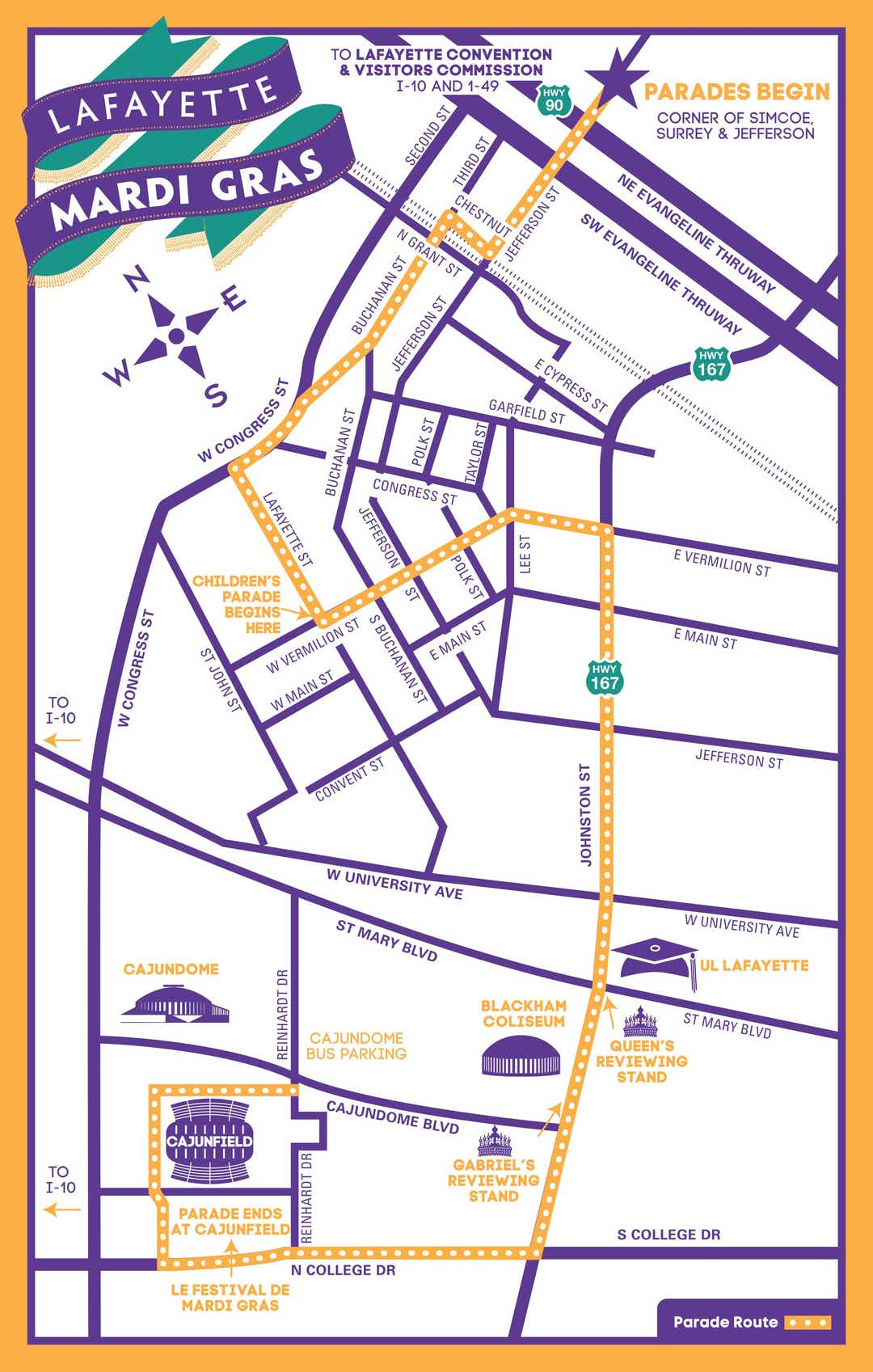 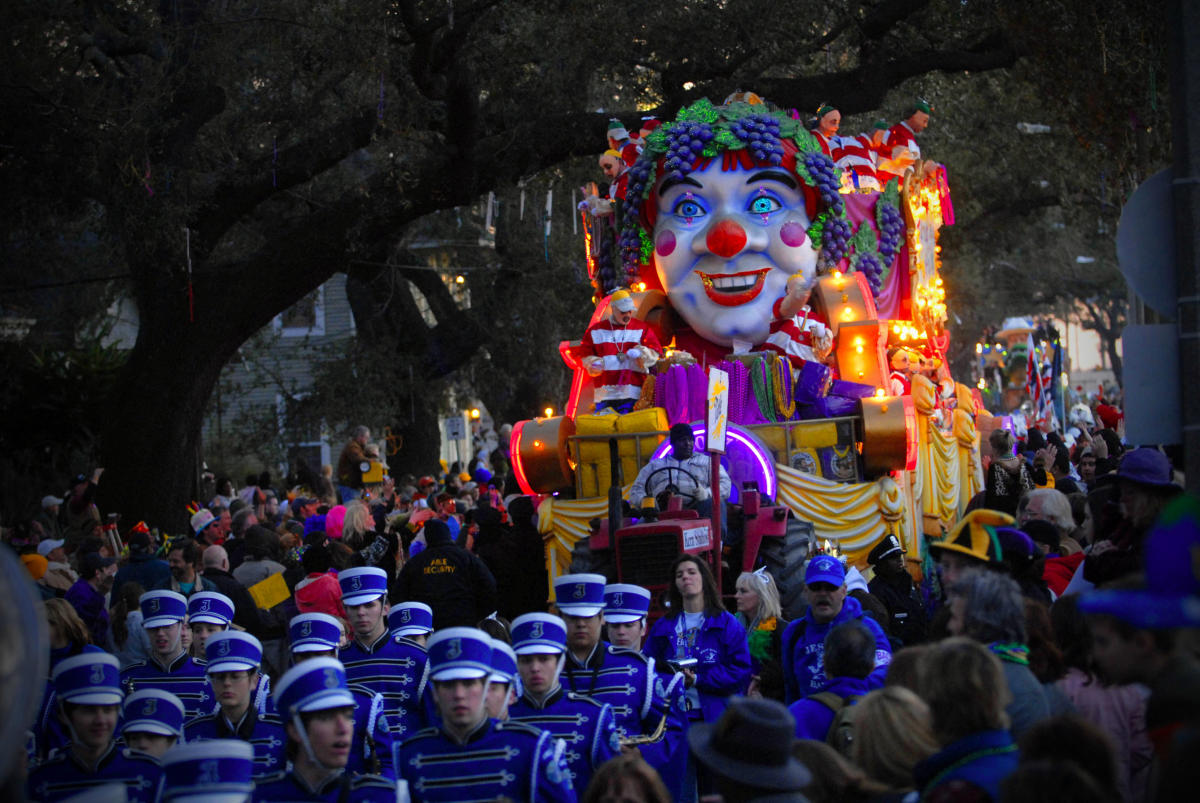 Location
It is a parade in the city.
¿Cómo se celebra en la actualidad?
Mardi Gras (En francés)
Fat Tuesday (En inglés)
Martes de Carnaval (En castellano)
Es una fiesta con carrozas, máscaras, coloridos trajes y, por supuesto, los collare. 
Los collares son una característica distintiva del Mardi Gras y mucho de los presentes hacen hasta lo inimaginable por obtener la mayor cantidad posible
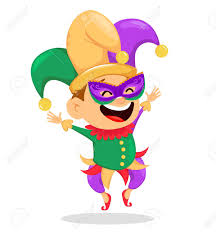 Costumes
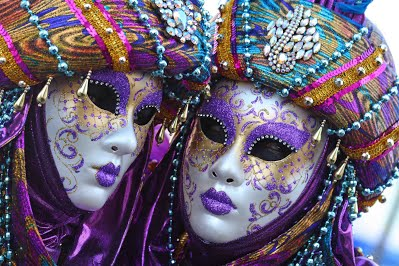 Always involves the use of masks and costumes by its participants.
Often take the shape of fairies, animals, people from myths, or various Medieval costumes as well as clowns and Indians
Typical colours are purple, green and gold.
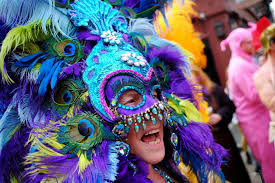 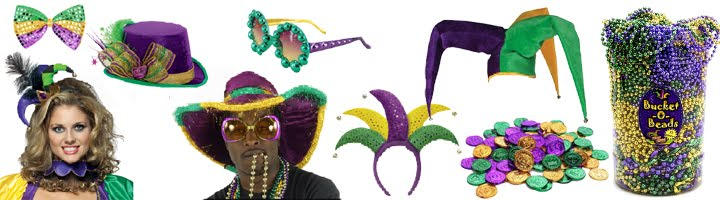 Costumes
Make up
Hats
Masks
Necklaces
Mardi Gras Mambo
Down in New OrleansWhere the blues was bornIt takes a cool catTo blow a hornOn LaSalle and Rampart StreetThe combo’s there with a mambo beat
The Mardi Gras, mambo, mambo, mamboParty Gras, pambo, mambo, mamboMardi Gras, mambo-oohDown in New Orleans
In Gert TownWhere the cats all meetThere’s a Mardi Gras mamboWith a beatJoin the Chief with the Zulu gangAnd truck on downWhere the mambo’s swing
The Mardi Gras, mambo, mambo, mamboParty Gras, mambo, mambo, mamboPardi Gras, mambo-oohDown in New Orleans
Down in New OrleansWhere the blues was bornIt takes a cool catTo blow a hornOn LaSalle and Rampart StreetThe combo’s there with a mambo beat
The Mardi Gras, mambo, mambo, mamboParty Gras, mambo, mambo, mamboParty Gras, mambo-oohDown in New Orleans
(chorus)Mardi Gras, mambo, mambo, mamboParty Gras, mambo, mambo, mamboPardi Gras, mambo, mambo, mamboFADES-Pardi Gras, mambo, mambo, mambo.
Music or song
Una de las cancionees más tipicas es Mardi Gras Mambo escrita en 1953 por Frankie Adams y Lou Welsch.
Mambo
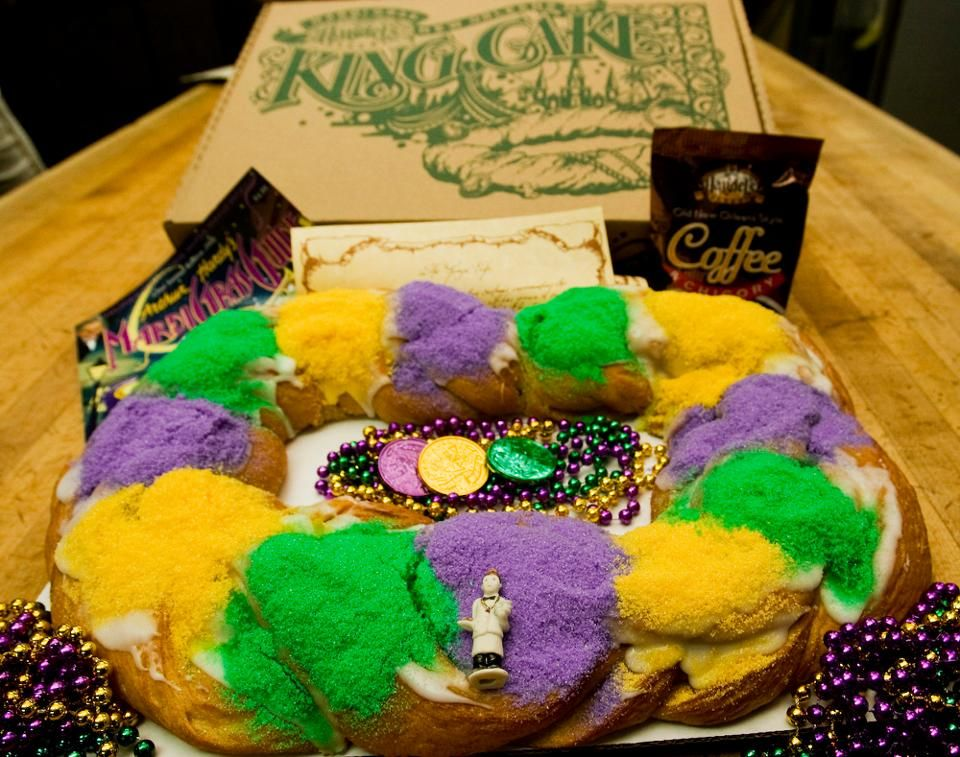 Curiosidades
Hay que probar los King Cakes, una especie de rosca de reyes adornada con los colores oficiales del Mardi Gras; El púrpura que significa “justicia”, el verde “fe” y el dorado que representa “poder”.
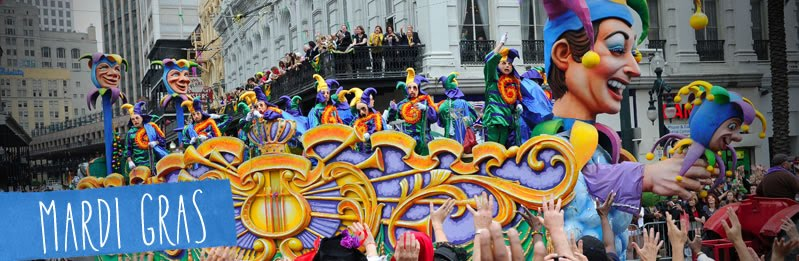 Las carrozas
En los desfiles destacan las carrozas.
Son enormes creaciones de papel maché, ilustrando cada tema imaginable. Son obras de arte y toman meses para crearse.